M – 107Linear Algebra and Vector Calculus and Calculus of several Variables
1
Details of the Course M - 107
Math - 107   
Vectors and Matrices (3+0) credit-hours.
1438– 1439 H
2
Dr.Khawaja Zafar Elahi

Office   2 A 138  Building 4
Office Phone 467-6482
Office Hours 
    12:00 to 14:00 except on Monday
3
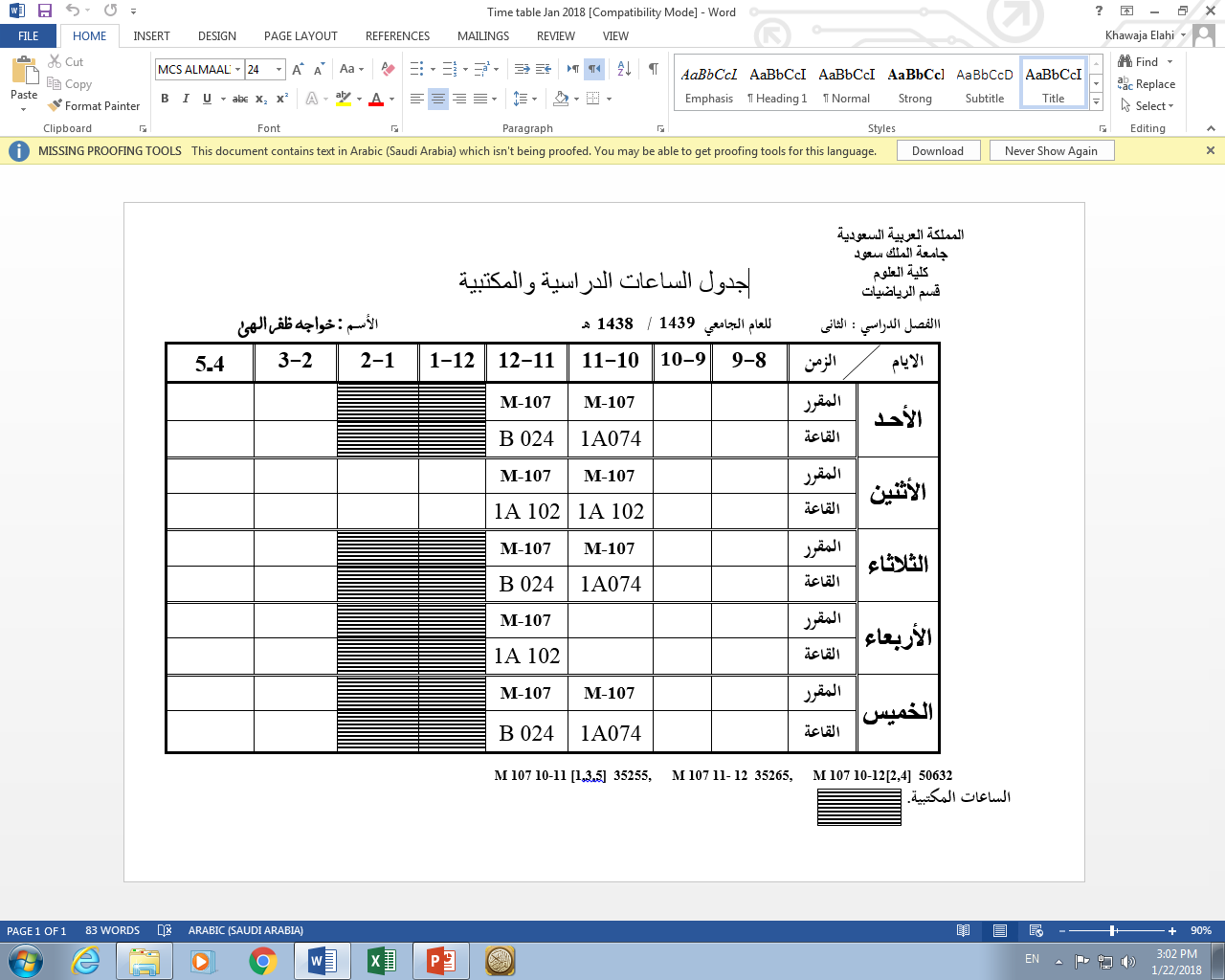 4
Linear Algebra by H. Anton
http://www2.warwick.ac.uk/fac/sci/maths/undergrad/ughandbook/content/ma106/elementary_linear_algebra_10th_edition.pdf
5
Weekly Course Details
Linear Algebra
 WEEK   1,2
            System of Linear Equations
WEEK   3
              Matrices
WEEK   4
              Determinants
WEEK   5
    	Minor and cofactors, Inverse by cofactors and
            Crammer’ Rule
6
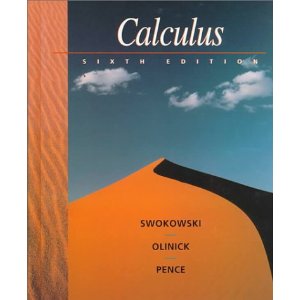 Calculus by Swokowski, Olinick and Pence, 6th Ed, PWS publishing Co.
Vector  Calculus and Calculus  of Several Variables
WEEK   6, 7, 8
Vectors , dot and cross products, 
Equations of line and plane and surfaces,
WEEK   9, 10
                Vector-Valued Functions.
WEEK   11,12,13
                 Functions of Several Variables and Differentiation. WEEK   14                Extrema of Functions of Several Variables ,                Constrained Optimization and Lagrange Multipliers.
WEEK   15
           Revision  WEEK
8
Textbook(s)/ Additional Material
Linear Algebra by H. Anton ( any book on Linear Algebra  from Library    512. 5   )
Calculus by Swokowski, Olinick and Pence, 6th E
         ( any book on Calculus from Library    515.15 ) 
    
    Additional Material:
    Lecture Notes on  M 107
      Linear Algebra,  Vector and Several Variables    Calculus    by Khawaja Zafar Elahi
9
Examinations
Midterm Examination I:     	 25 marks
	   	Material covered in 1st  to 7th  week 
         Date 29.06.1439   Saturday   12:30 to 2:00 pm

  Midterm Examination II:   	 25 marks
	 	 Material covered in 8th   to 14th  week
      Date 28.07.1439   Saturday   12:30 to 02:00 am

Final Exam: 			40 marks
       Date 24.08.1439 (08.04.2018) Thursday 8:00 to 11:00 am
10
11
Web page
For  announcement regarding course and for previous Exam papers, … 
           
           check web page


http://faculty.ksu.edu.sa/khawaja/default.aspx
12
HOW TO SUCCEED IN Math 107 with Excellent Grade
Come to every class  and in time. 
Never be late!
 Arrive early, get yourself settled, spend a few minutes looking at your notes from the previous class, and have  you materials ready when class starts. 
 Read each section before it is discussed in class 
 Do some math every day. 
 Start preparing for the tests at least a week in advance. 
 Take advantage of tutors and office hours, extra help can make a big difference. 
Do not miss your tutorial class
13
HOW TO SUCCEED IN Math 107with Excellent Grade
Late coming is not appreciated
Never take your mobile out in the class
100% attentiveness is required 
Participate in the class discussion
Bring you learning material, pen and Notebook, always with you
14